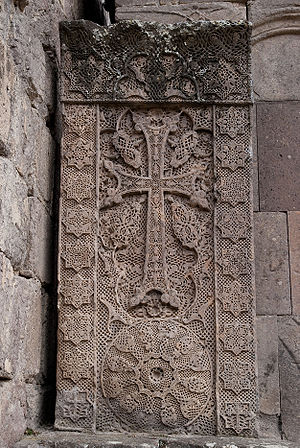 The famous khachkar at Goshavank, carved in 1291 by the artist Poghos.
Two 16th century Julfa-type khachkars in Etchmiadzin, removed from the Julfa graveyard before its destruction by Azerbaijan.
Khachkars appear in large numbers in the Noratus cemetery.
A modern-day khachkar carver's workshop in downtown Yerevan.
A khachkar behind the cathedral in Echmiadzin, Armenia. Place of origin is unknown.
A modern khachkar at Sourp Kevork church- Beirut, Lebanon (2016)
in Gyumri
Khachkar from 996 from Cape Noratus. Vagharshapat, Armavir Province, Armenia
Monastère de Sanahin : khatchkar 3
Khachkar at Haghartsin Monastery, near Dilijan, Armenia
The Holy Savior khachkar in Haghpat (1273)
Various khachkars at Makaravank Monastery in Armenia
A modern Amenaprkich-type khatchkar with two others at the Sourp Nshan Church in downtown Beirut, Lebanon (2001)
A modern khackhar at the Armenian Catholicossate of Cilicia in Antelias, Lebanon
A khachkar in Sanahin
A monumental medieval khatchkar at the Armenian monastery of Sanahin in 1902
A modern, Amenaprkich-type, khachkar in Novi Sad, Serbia (1993)
A large 13th-century khachkar at Gandzasar Monastery in Nagorno-Karabakh
The famous double khachkars of the Memorial Bell-Tower of the Dadivank Monastery in Nagorno-Karabakh
Modern khachkar (1999), St. James Armenian Church in Watertown, MA, USA
Modern khachkar (2004), Kraków, Poland
Modern khachkar at Goshavank
A modern khachkar with traditional Armenian symbolism in Yerevan
Talin, Kuys Sandukht Chapel, unique round cross-stone, 8th centuryArmen Manukov - Own work
Modern khachkar outside the Tomb of Mary, Gethsemane, Jerusalem, installed in 2014 by the Armenian faithful.
Esempi di khachkar dalla città di Julfa, recentemente distrutti dall'Azerbaigian
Un khachkar a Echmiadzin
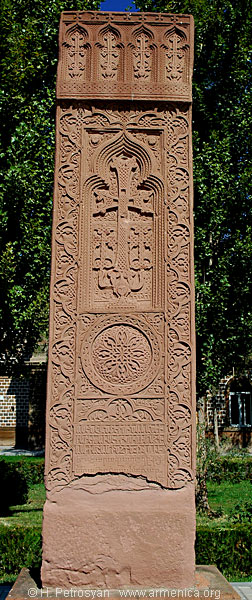 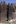 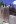 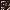 An ensemble of khachkars.
Noratus khachkars
Tombstone depicting a wedding celebration
Khachkars and a tomb.
Khachkar complex in Noratus
in the early 20th century